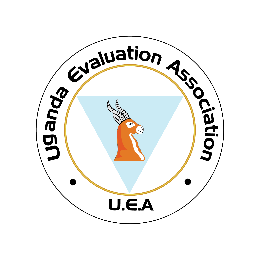 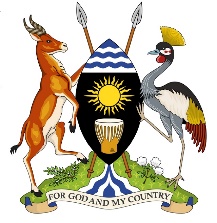 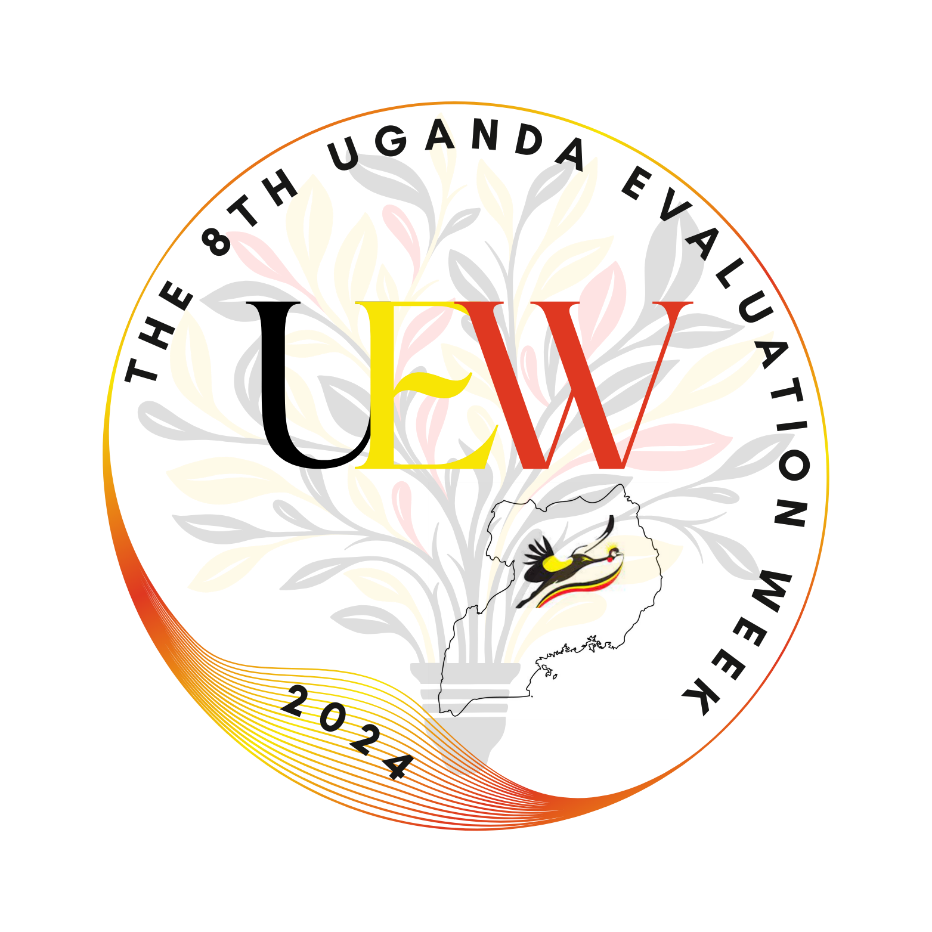 TOWARDS SUSTAINABLE DEVELOPMENT GOAL 5: UTILISATION OF THE CERTIFICATE OF COMPLIANCE TO GENDER AND EQUITY BUDGETING AND PLANNING IN THE PARLIAMENT OF UGANDA
JOSEPH KAKEETO AND ESTHER NAMUKASA KAGWA 
PARLIAMENT OF UGANDA
PRESENTATION OUTLINE
Introduction
Highlights of SDG 5
Definition of Gender Equality
Defining Gender & Equity Planning and Budgeting
Principles, Justification And Benefits of Gender Budgeting 
Uganda Approach on Gender Budgeting
Opportunities/Take Homes
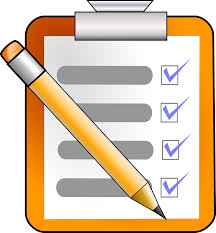 ABOUT SDG 5
Target 5.5 Ensure women’s full and effective participation and equal opportunities for leadership at all levels of decision-making in political, economic and public life
‹#›
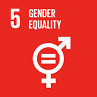 DEFINING GENDER EQUALITY
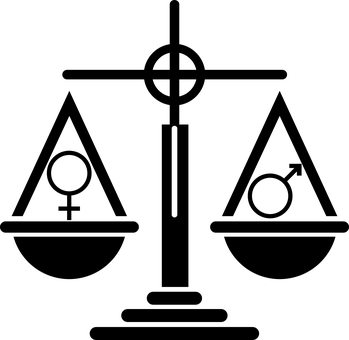 IT MAY BE UNDERSTOOD IN THREE DIMENSIONS:

Equality before and under the law 

Equality of opportunity in economic, political, social and other fields;

and equality in dignity
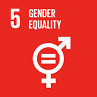 GENDER & EQUITY PLANNING & BUDGETING
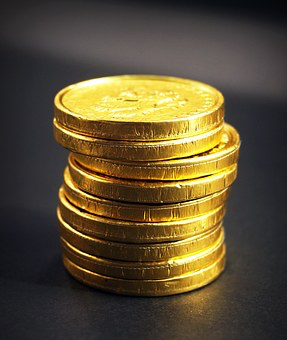 The process of addressing through the budget gender concerns arising out of inequalities between socio-economic groups and wo/men.

An approach of allocating and utilizing resources taking into consideration the different needs, interests and constraints of the marginalized and disadvantaged groups.
‹#›
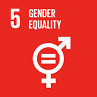 PRINCIPLES OF GENDER BUDGETING
It is not the preparation of separate women’s budgets or those of socio-economic groups.
It is ensuring that mainstream budgetary provisions address the different concerns/needs of wo/men, and socio-economic groups
Gender and equity concerns are addressed through the budget by either :
providing specifically targeted expenditures to marginalized socio-economic groups, and wo/men
funding activities that remove barriers of access to mainstream budget programmes
‹#›
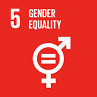 JUSTIFICATION FOR GENDER BUDGETING
A number of governments are committed to gender equality and it is through the budget that “real commitment” is gauged.

The budget is the most important policy instrument of government that reflects its commitment to fulfill specific goals and priorities.

Budgets matter because they determine how governments mobilize and allocate public resources. 

The new aid modalities of general budget support call for effective gender budgeting to minimize “gender evaporation”.
‹#›
BENEFITS OF GENDER BUDGETING
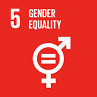 Efficiency
Equality & Social 
Justice
Gender budgeting 
promotes
Transparency & 
participation
Accountability
‹#›
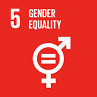 1. Examine the extent to which vote objectives contribute to the Sector Development Plans
OBJECTIVES OF THE ASSESSMENT
2. Establish the extent to which votes incorporated the G&E outcomes in their P&B.
3. Examine the level of compliance of votes with G&E requirements when reporting past performance and in their medium term commitments
4. Examine the extent to which votes allocate budgetary resources to priority outputs in response to G&E concerns or issues
5. Assess G&E challenges faced by votes in budgeting and programming and recommend appropriate measures for corrective action towards ensuring equal opportunities for all
6. Inform the issuance of the G&E compliance certificates to the respective qualifying MDAs
‹#›
PROCESS OF ASSESSMENT
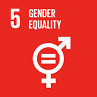 Synthesis
Equal Opportunities Commission sends tools to MDAs 
MDAs nominate a sector focal person to coordinate the process
The EOC undertakes data collection
The Chairperson of EOC submits the assessment report to the Minister responsible for Finance
The Minister responsible for Finance tables the report in the Parliament
The report is referred to relevant parliamentary committee and the Parliamentary Budget Office for technical analysis
The analysis is used guide budget allocation by Parliament.
The assessment tool is applied and report compiled.
The report earmarks sector that passed the 50% marks and recommends them for issuance of a Certificate of Compliance to Gender Equity
The sectors that failed the 50% mark are also listed with relevant recommendations on how to improve.
Generation
Utilization
‹#›
THE UGANDA APPROACH TO TRANSFORMATIVE CHANGE IN GENDER BUDGETING
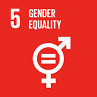 In February, 2015, the Government of Uganda strengthened its commitment to realise equal opportunities in planning and budgeting by introducing the public finance management act, 2015 with 3 provisions on compliance of budget framework papers, the national budget and the ministerial policy statements to gender and equity requirements. 

it is now mandatory for sectors, MDAs and LGs to comply with gender and equity requirements during planning and budgeting so as to be issued a certificate of compliance.
‹#›
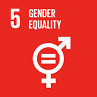 PARLIAMENT OF UGANDA UTILIZATION OF THE GENDER AND EQUITY COMPLIANCE CERTIFICATE
Based on the Objectives of the Annual Budget, Parliament through its committees further scrutinizes the Ministerial policy statements of MDAs compliance with Gender and Equity requirements focusing on the following areas;
Examining the extent to which Vote objectives focus on inclusive growth as provided for in the National Development Plan (NDP) III.
Examining the level of compliance of Votes with Gender and Equity requirements when reporting on past performance and their medium term commitments.
‹#›
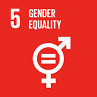 PARLIAMENT OF UGANDA UTILIZATION OF THE GENDER AND EQUITY COMPLIANCE CERTIFICATE
Examining the extent to which Votes allocate budgetary resources to priority outputs in response to Gender and Equity concerns or issues.
Establishing the extent to which Votes incorporated the Gender and Equity outcomes in their plans and budgets.
Assessing the Gender and Equity challenges faced by Votes in budgeting and programming.
‹#›
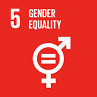 OPPORTUNITIES AND TAKE HOME
Its Public Finance Management Act (2015), requirement for (MDAs) and Local Government (LGs) to address gender and equity issues during formulation of Budget Framework Papers and Ministerial Policy Statements.
Compliance assessments over the last six financial years show slow improvements with national average increasing from 57% in FY2016/17 to 70% in FY 2021/22
This has been partly attributed to the limited capacity within MDAs and LGs to discern gender and equity issues.
Need for continued support from Govt and Development Partners  to support capacity development of Central and Local Governments
‹#›
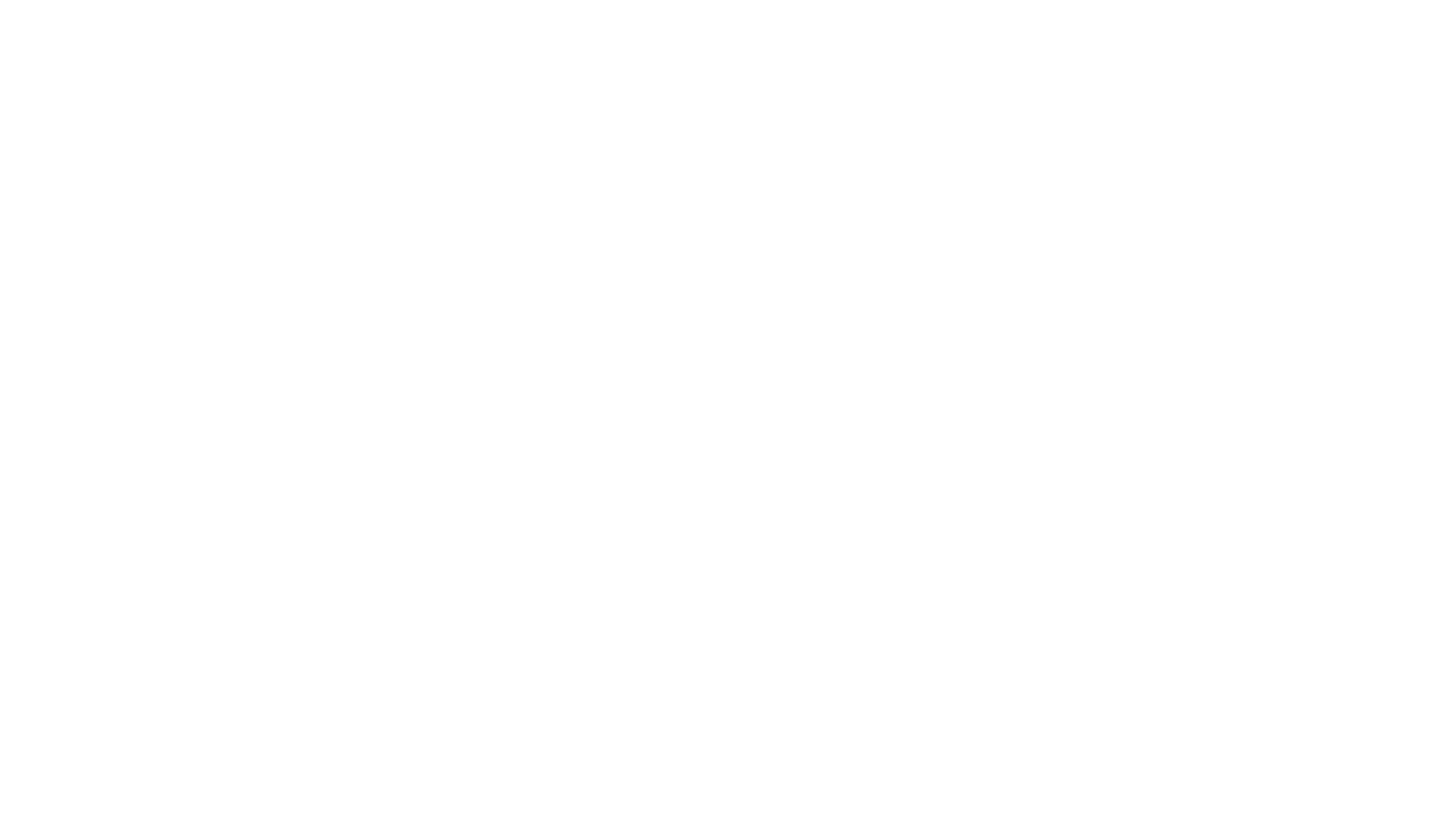 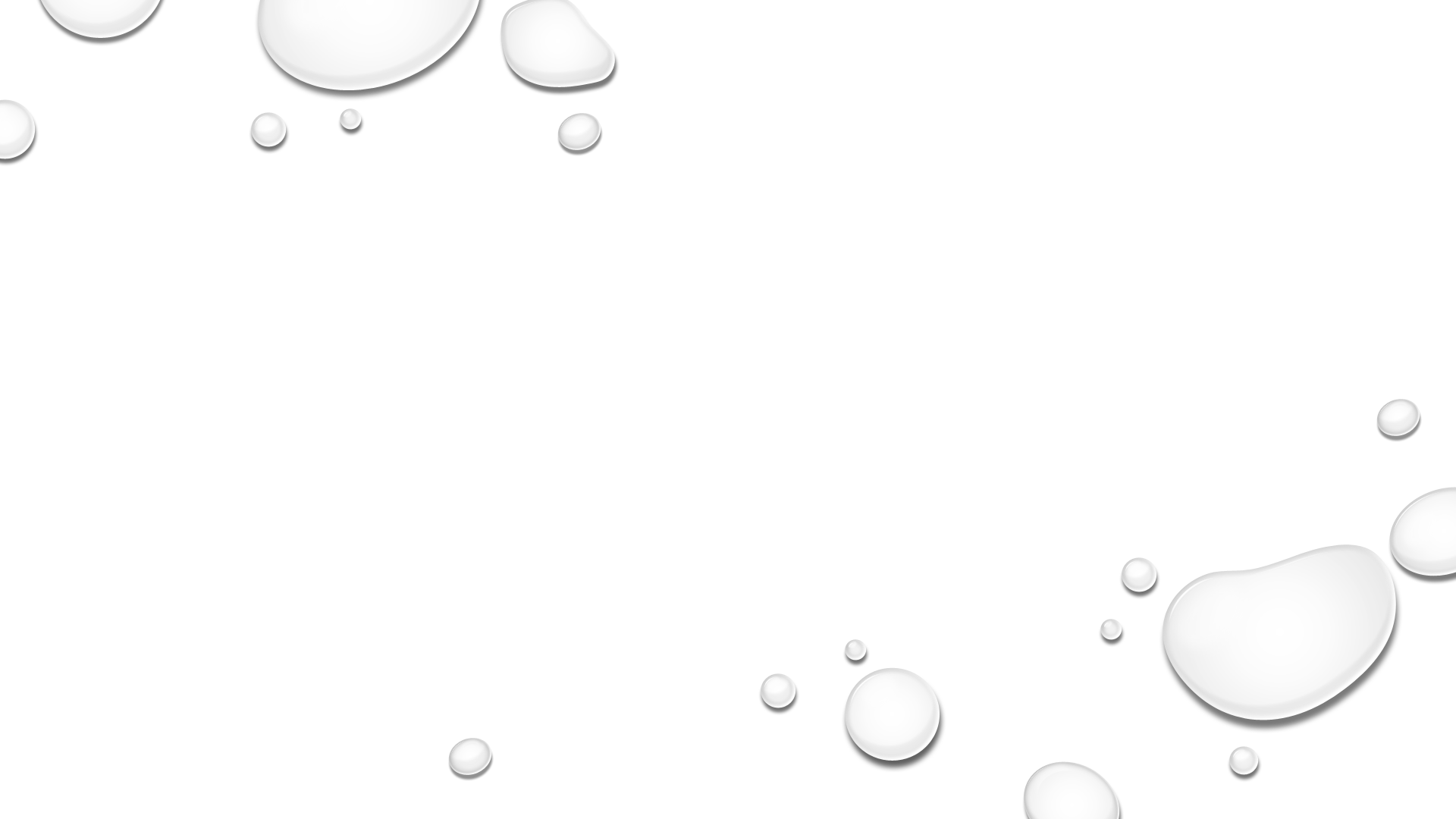 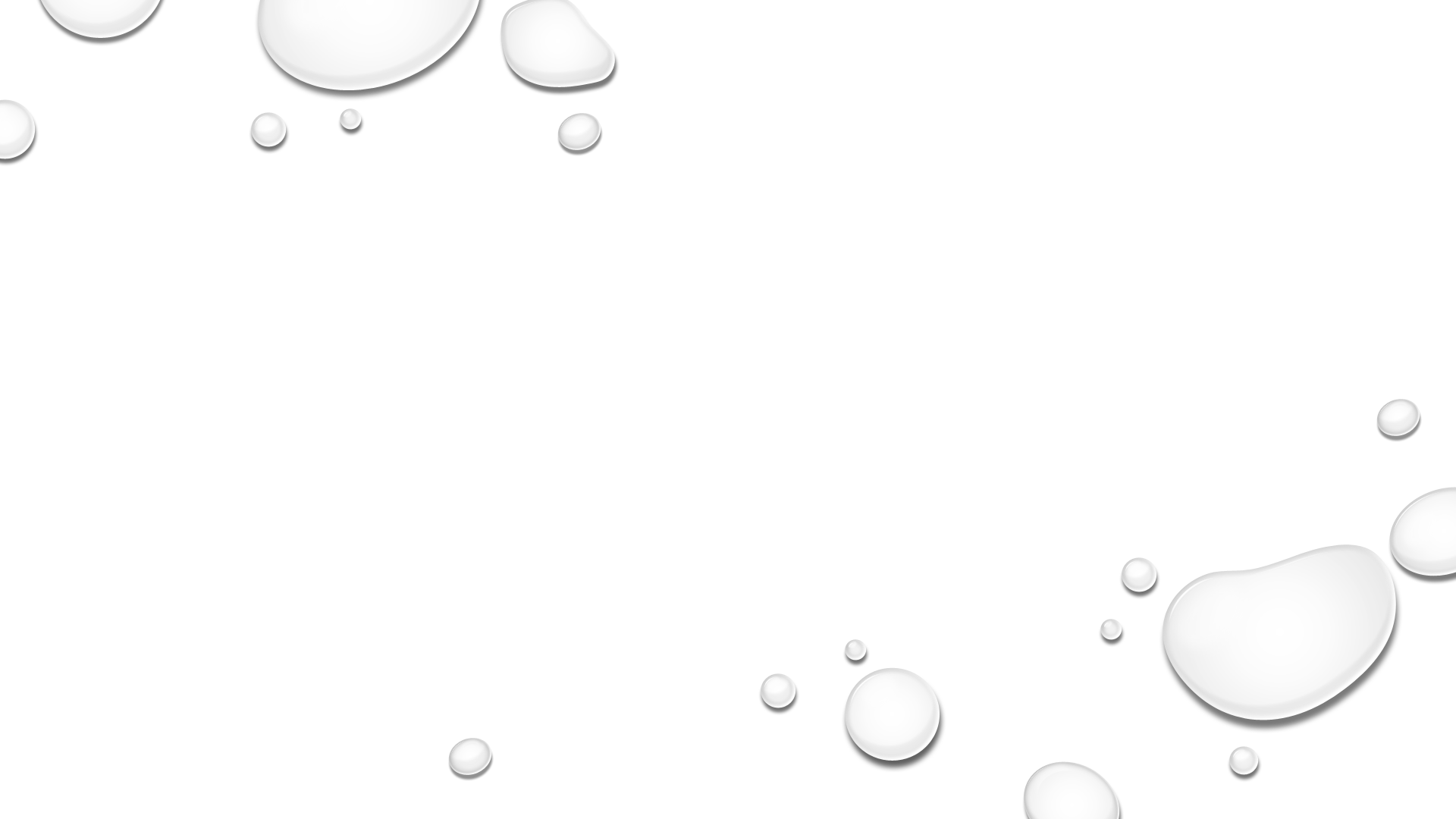 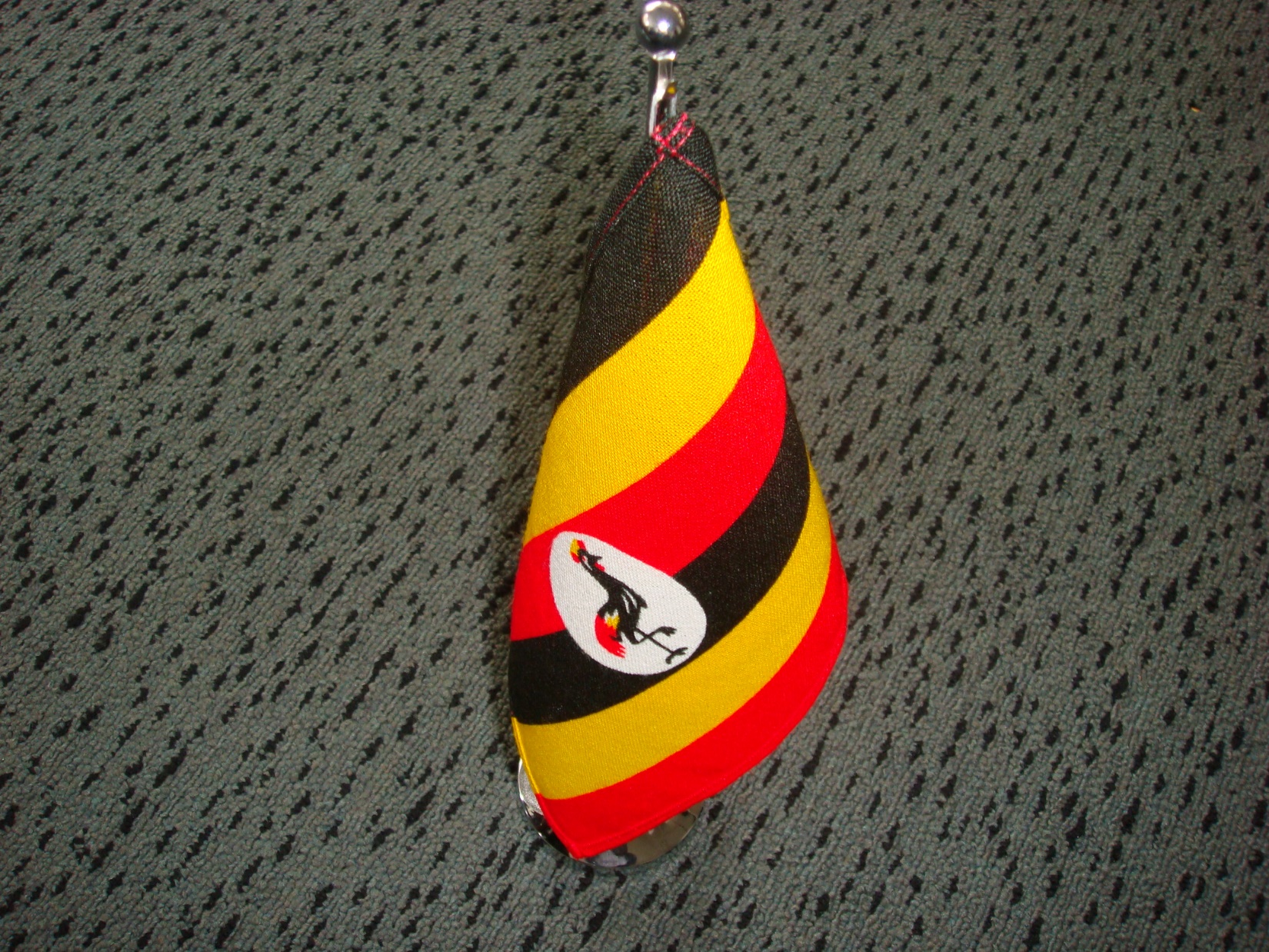 THANK YOU